слайд 1
Выступление заместителя Губернатора Брянской области Петушковой Г.В.«Итоги исполнения консолидированного бюджета Брянской области в 2018 году и задачи органов государственной власти Брянской области, органов местного самоуправления на 2019 год и на плановый период 2020 и 2021 годов»
слайд 2
Объем доходов консолидированного бюджета Брянской области
млрд. рублей
темп  роста  доходов  в  2018  году  к   2014 году - 142 %
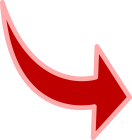 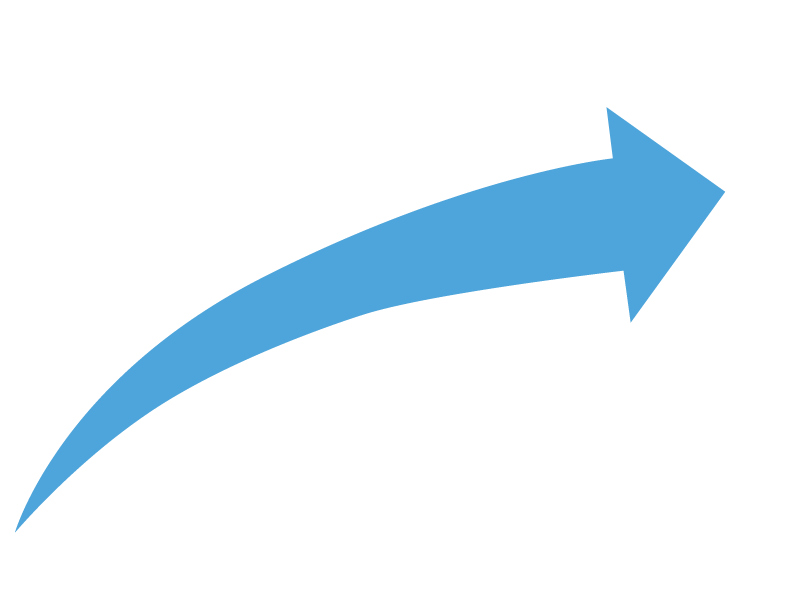 темп роста налоговых  и  неналоговых доходов к  2014 г. - 135%
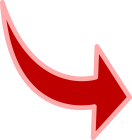 +9,3 
млрд. руб. 
к 2014 году
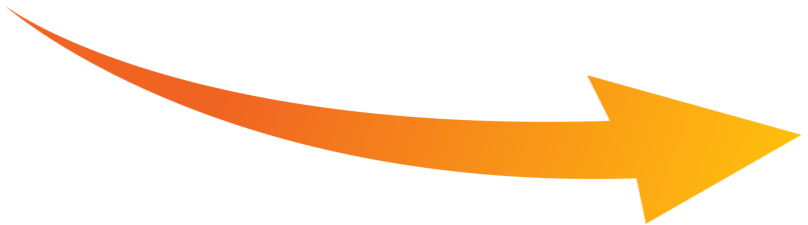 слайд 3
ТЕМП РОСТА основных доходных источников консолидированного бюджета
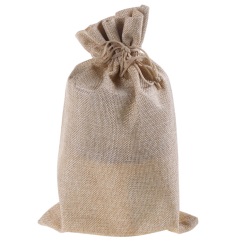 налог на имущество физических лиц
270,1%
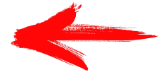 налог на имущество 
организаций
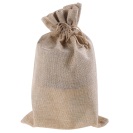 115,9%
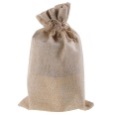 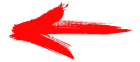 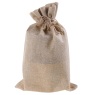 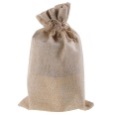 НДФЛ
110,2%
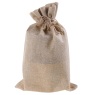 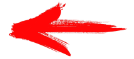 налог на прибыль 
организаций
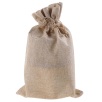 107,9%
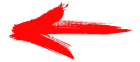 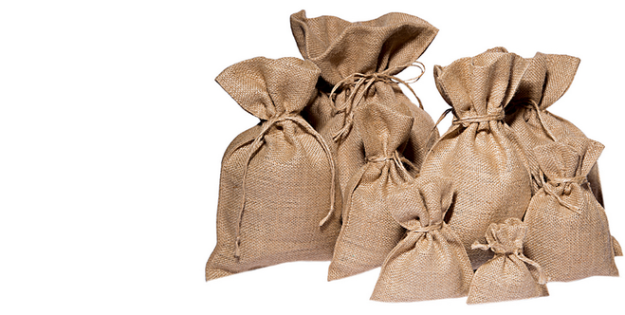 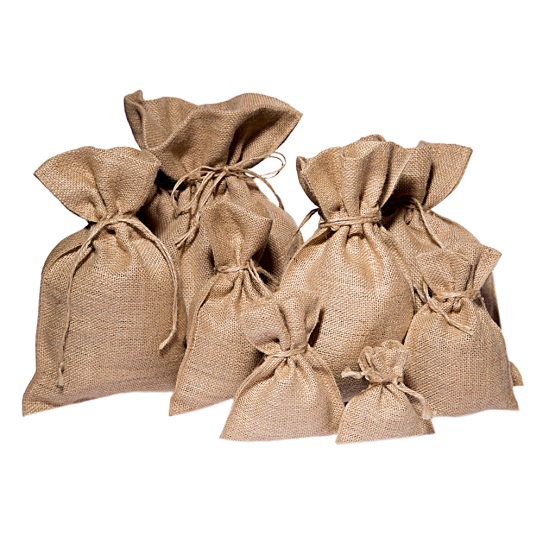 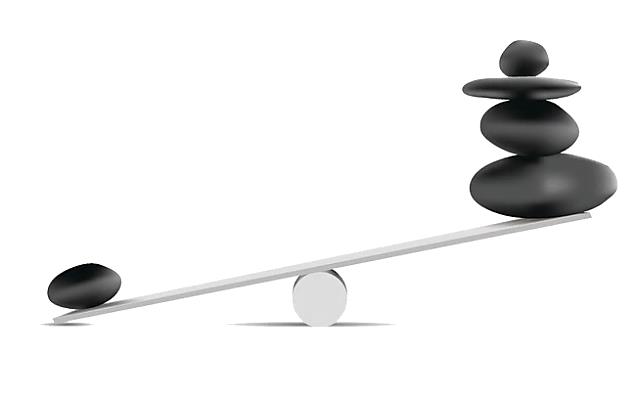 2018  год   к   2017  году
слайд 4
БЕЗВОЗМЕЗДНЫЕ ПОСТУПЛЕНИЯ БЮДЖЕТА В 2018 ГОДУ
субвенции  
4,9 млрд. рублей
дотации  
14,1 млрд. рублей
иные МБТ  
4,9 млрд. рублей
субсидии
6,7 млрд. рублей
30,6 млрд. руб.
+ 2,0
+ 0,780
+ 2,2
50 644,1
50 644,1
50 644,1
слайд 5
58,1
61,9
66,4
49 855,6
49 855,6
49 855,6
РЕЗУЛЬТАТ ИСПОЛНЕНИЯ КОНСОЛИДИРОВАННОГО БЮДЖЕТА В 2016 – 2018 ГОДАХ, млрд. рублей
57,3
59,9
64,2
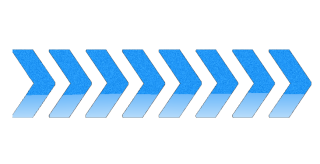 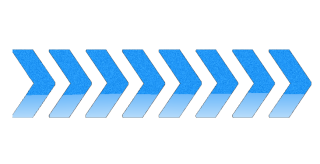 2018
2016
2017
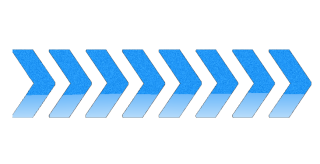 доходы
профицит
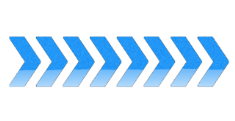 расходы
слайд 6
Структура государственного долга Брянской области, млрд. рублей
12,9
12,9
1,2 %
11,7
0,2
10,3
33,6 %
62,7 %
65,1 %
70,9 %
65,2 %
37,3 %
34,9 %
29,1 %
01.01.2016
01.01.2017
01.01.2018
01.01.2019
слайд 7
Расходы на обслуживание государственного долга Брянской области за 2015-2019 годы, млн. рублей
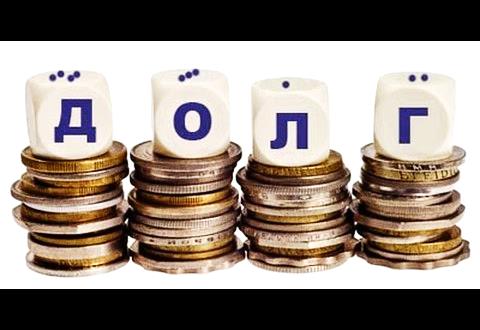 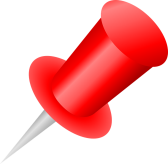 слайд 8
СТРУКТУРА РАСХОДОВ КОНСОЛИДИРОВАННОГО БЮДЖЕТА В 2018 ГОДУ
млрд. рублей
поддержка отраслей экономики, ЖКХ
20,2
17,2
15,2
4,6
4,0
2,1
0,9
иные расходы 
бюджета
физкультура и спорт
здравоохранение
образование
7,3% расходов
культура
социальная политика
59,6 млрд. рублей 
92,7% расходов
слайд 9
Выполнение законодательно установленных социально значимых обязательств бюджета
обеспечение своевременной и полной выплаты заработной платы работников бюджетной сферы с учетом целевых индикаторов по «майским» указам Президента;
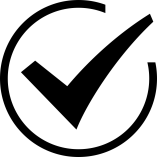 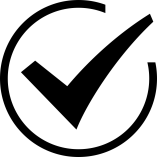 обеспечение досрочной выплаты заработной платы за декабрь работников бюджетной сферы;
обеспечение уплаты налогов и сборов учреждениями, органами власти Брянской области, органами местного самоуправления муниципальных образований во все уровни бюджетов;
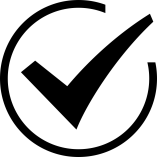 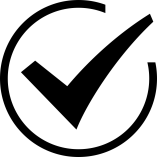 обеспечение полноты и  своевременности всех социальных 
выплат жителям Брянской области
слайд 10
Объем бюджетных инвестиций в объекты капитального строительства без учета дорожного фонда
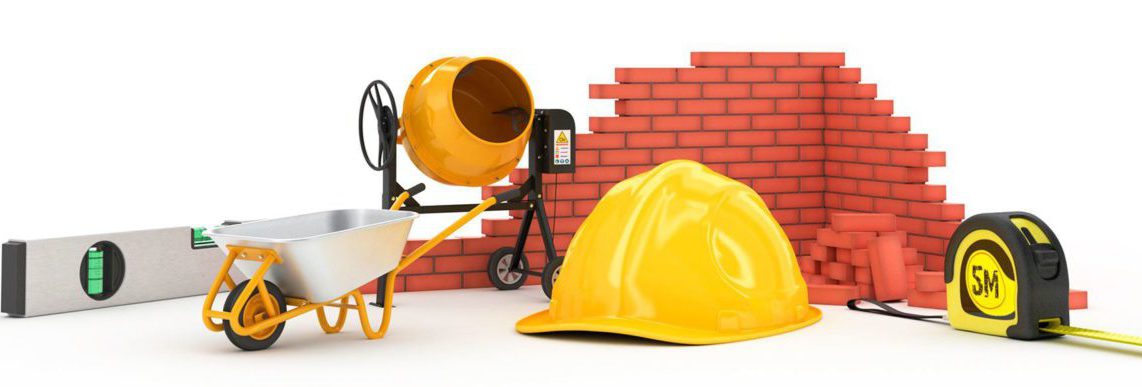 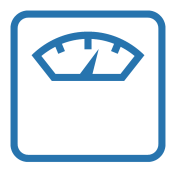 слайд 11
Объем расходов консолидированного бюджета на дорожное хозяйство
6,8 млрд. рублей
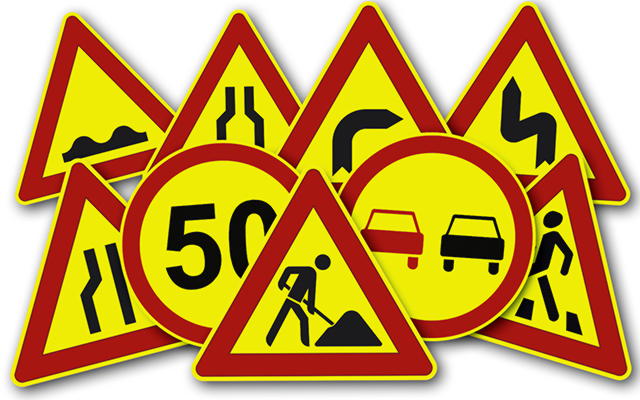 4,8 млрд. рублей
3,2 млрд. рублей
слайд 12
Расходы «социального блока»
расходы «социального блока»
39,3
млрд. рублей
социальная политика: 15,2 млрд. рублей
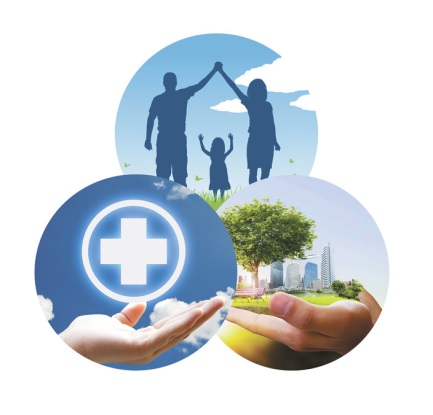 образование: 17,2 млрд. рублей
здравоохранение:                4,0 млрд. рублей
иные отрасли:                       2,9 млрд. рублей
61% расходов бюджета
слайд 13
Обеспечение объема мер социальной поддержки граждан в 2015 году и в 2018 году
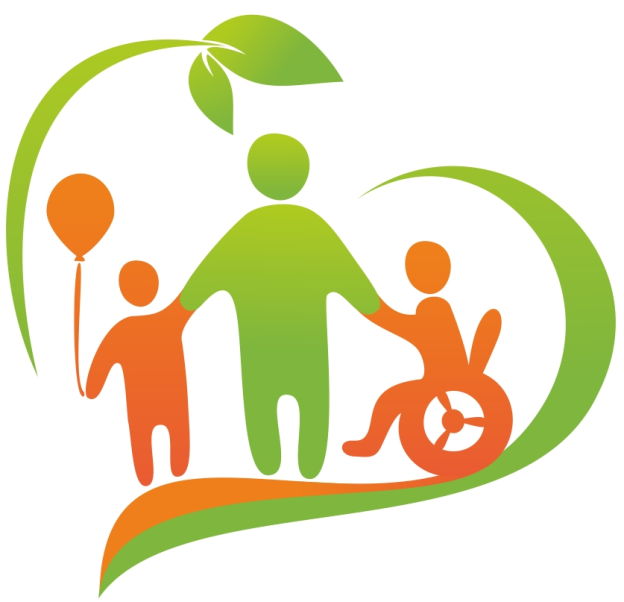 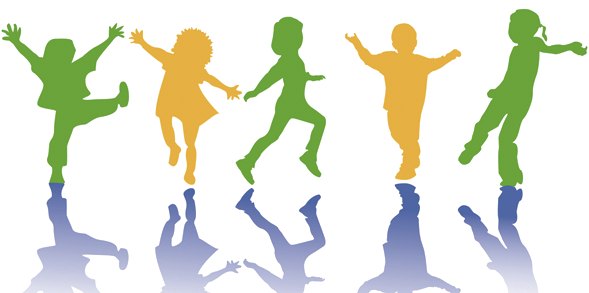 4,3 млрд.рублей
рост 
в 1,6 раза
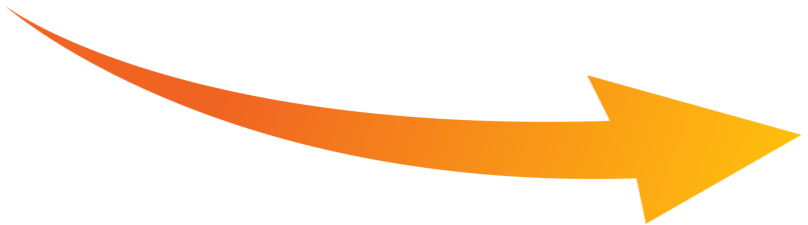 2,7 млрд.рублей
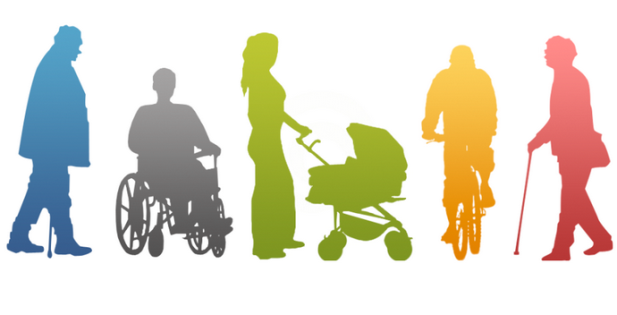 слайд 14
Финансовая помощь бюджетам муниципальных образований в 2014-2019 гг.
млн. рублей
19 200,4
15 278,8
14 399,7
13 573,0
слайд 15
Стимулирующие межбюджетные трансферты местным бюджетам в 2018 году
2019 год           10 млн. рублей
Дотации на стимулирование результатов социально-экономического развития 
территорий и качества управления общественными финансами 
муниципальных районов (городских округов) - 5 млн. рублей
Жирятинский район 
704 тыс.руб.
Клинцовский район 
740 тыс.руб.
Мглинский район 
668 тыс.руб.
Дятьковский район 
722 тыс.руб.
город Сельцо
668 тыс. руб.
Унечский район 
758 тыс.руб.
Выгоничский 
район 
740 тыс.руб.
2019 год           5 млн. рублей
Гранты муниципальным районам (городским округам) в целях содействия 
достижению и (или) поощрения достижения наилучших значений показателей 
деятельности (Указ Президента РФ от 28.04.2008 № 607) - 5 млн. рублей
Карачевский район 
1634 тыс. руб.
город Брянск
1604 тыс. руб.
Погарский район 
1762 тыс. руб.
2019 год           4 млн. рублей
Дотации бюджетам муниципальных районов и городских округов 
на стимулирование по результатам мониторинга оценки качества организации                                     и осуществления бюджетного процесса – 1 млн. рублей
Гордеевский район 
248 тыс. руб.
Дятьковский район 
240 тыс. руб.
Жирятинский район 
256 тыс. руб.
Клинцовский район 
256 тыс. руб.
слайд 16
Реализация программ (проектов) инициативного бюджетирования местным бюджетам
Субсидии из областного бюджета бюджетам муниципальных образований Брянской области на реализацию программ (проектов) инициативного бюджетирования в 2018 году - 10 млн. рублей
Город Сельцо
899,9 тыс. руб.
Выгоничский район
900,0 тыс. руб.
город Брянск
653,9 тыс. руб.
Клетнянский район 
850,0 тыс. руб.
Климовский район 
850,0 тыс. руб.
Навлинский район 
424,9 тыс. руб.
Унечский район
820,7 тыс. руб.
Севский район 
909,1 тыс. руб.
Суражский район
468,0 тыс. руб.
2019 год 
100 млн. рублей
Стоимость программы (проекта) инициативного бюджетирования
Городские  округа муниципальные районы
Городские поселения
Сельские поселения (административные центры)
2,5 млн. рублей
Сельские  поселения (за исключением сельских поселений, являющихся административными центрами)
1,0 млн. рублей
слайд 17
Нарушение условий заключенных соглашений на получение дотаций МР (ГО) за 2018 год
Необеспечение темпа роста налоговых и неналоговых доходов
Невыполнение других обязательств, предусмотренных соглашением
г. Брянск
г. Новозыбков
г. Стародуб
г. Фокино
Брасовский р-н
Брянский р-н
Дубровский р-н
Дятьковский р-н
Карачевский р-н
Климовский р-н
Комаричский р-н
Новозыбковский р-н
Погарский район
Рогнединский р-н
Суземский р-н
Суражский р-н
Трубчевский р-н
г. Новозыбков
г. Стародуб
Жирятинский р-н
Севский район
Превышение норматива на оплату труда органов местного самоуправления
Трубчевский район
слайд 18
Санкционировано и оплачено расходов клиентов, млрд. рублей
В 2018 году санкционировано
и оплачено 
2,3 млн. документов 
на сумму 
65,5 млрд.рублей
слайд 19
Основные задачи на 2019 год и на плановый период 2020 и 2021 годов
 обеспечение роста налоговых и неналоговых доходов консолидированного бюджета
 безусловное выполнение «майских» указов и целевых показателей региональных проектов
 соблюдение условий получения межбюджетных трансфертов, установленных соглашениями
 выполнение требований Минфина России по реализации Плана мероприятий по росту доходного потенциала, оптимизации расходов бюджета и совершенствованию долговой политики Брянской области
 поэтапный переход на федеральные стандарты бухгалтерского (бюджетного) учета и отчетности в секторе государственного управления
 развитие информационных технологий для повышения качества планирования и исполнения бюджетов
слайд 20
СПАСИБО за внимание!